Развитие связной речи дошкольников посредством схем, мнемотаблиц.
Слово «мнемотехника»  означает – техника запоминания. В переводе с греческого   искусство запоминания. 
Это система методов и приемов 
обеспечивающих эффективное запоминание,
сохранение и воспроизведение информации.
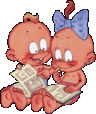 Мнемотехника   используется для решения следующих задач:
развитие связной и диалогической речи у детей; 
развитие умения с помощью графической аналогии понимать и рассказывать знакомые сказки, стихи; 
обучение детей правильному звукопроизношению; 
развитие умственной активности, сообразительности, наблюдательности, умения сравнивать, выделять существенные признаки; 
развитие психических процессов: мышления, внимания, воображения, памяти (разных видов: слуховой, зрительной, двигательной, тактильной).
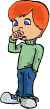 Суть работы с мнемотаблицами заключается в следующих этапах:
Рассматривание таблицы и разбор того, что на ней изображено. 
Перекодировка информации, т. е. преобразование из абстрактных 
    символов в образы. 
После перекодировки осуществляется пересказ, составление рассказа по         заданной теме и др., то есть происходит отработка метода запоминания.
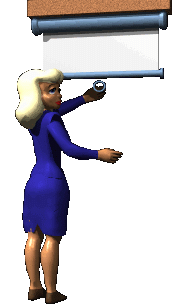 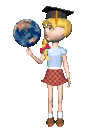 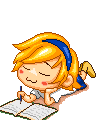 Мнемоквадрат
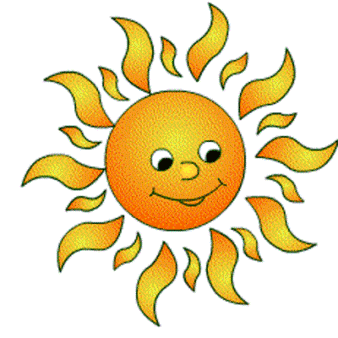 Одиночное изображение, 
которое обозначает одно слово,
словосочетание или простое 
предложение.
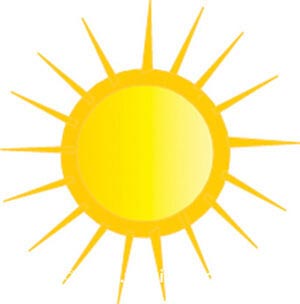 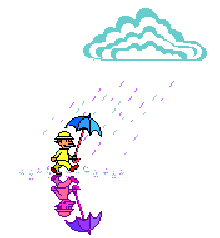 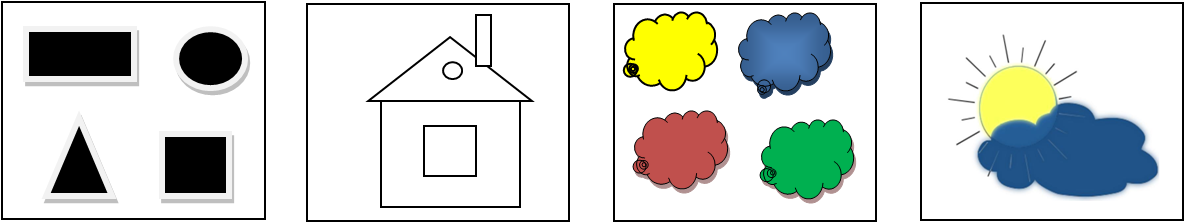 Мнемодорожка
Ряд картинок (3-5), по которым можно составить небольшой рассказ в 2 - 4 предложения.
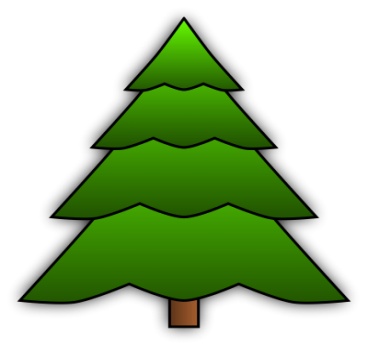 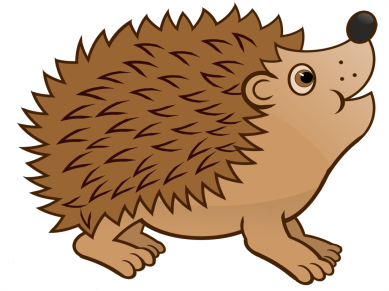 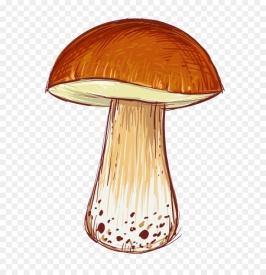 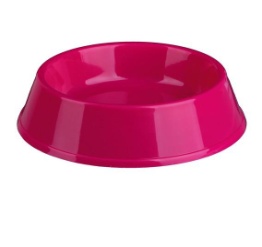 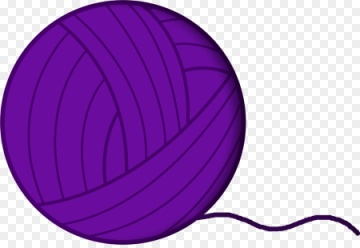 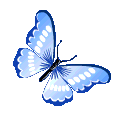 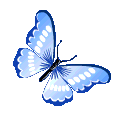 Мнемотаблица
Это целая схема, в которую заложен текст   (рассказ, стих, сказка и т. п.)
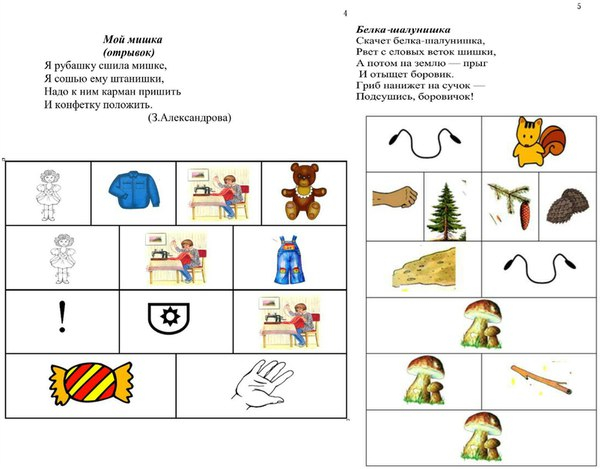 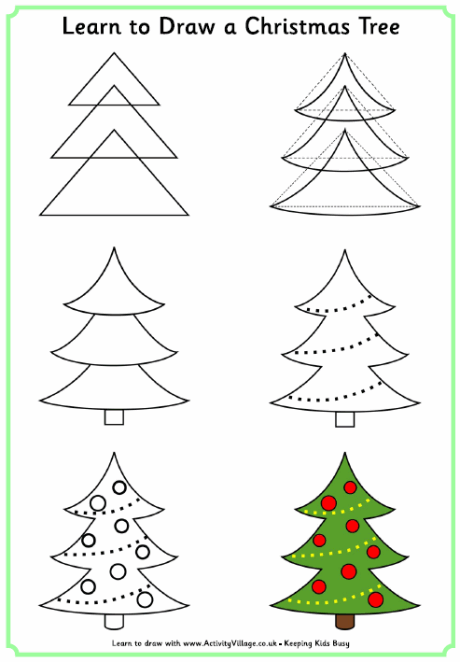 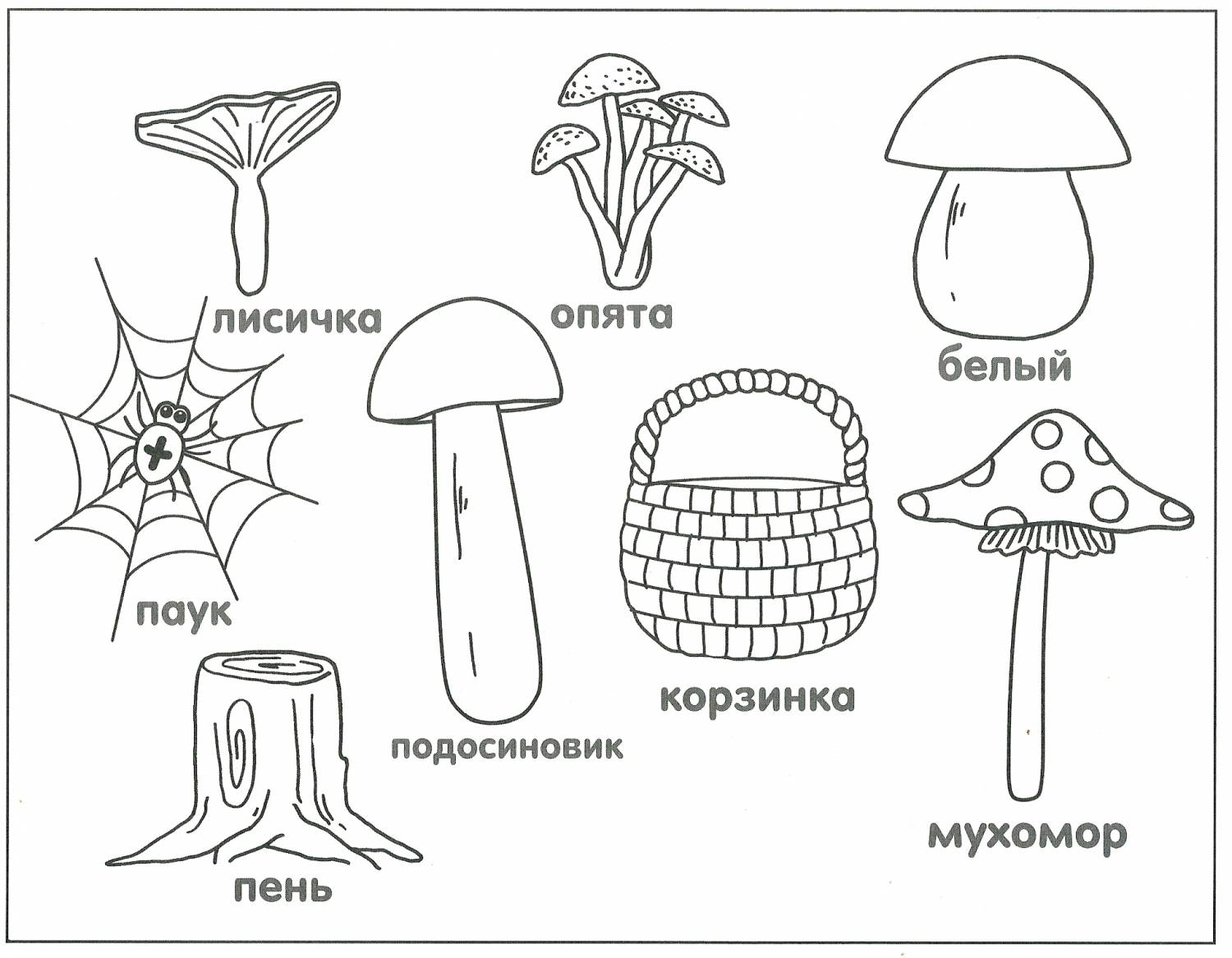 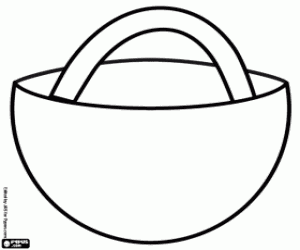 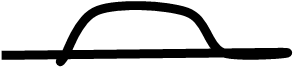 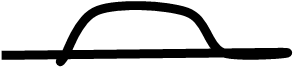 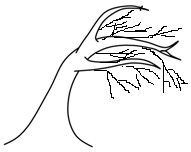 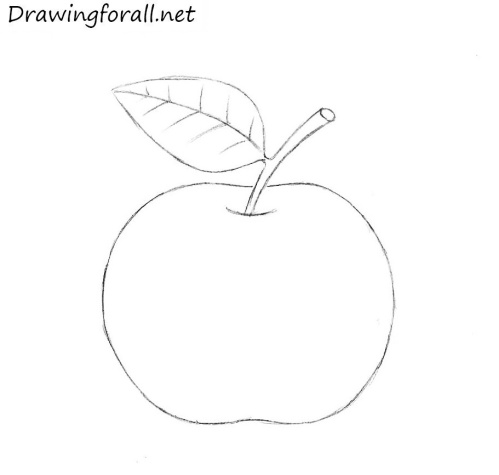 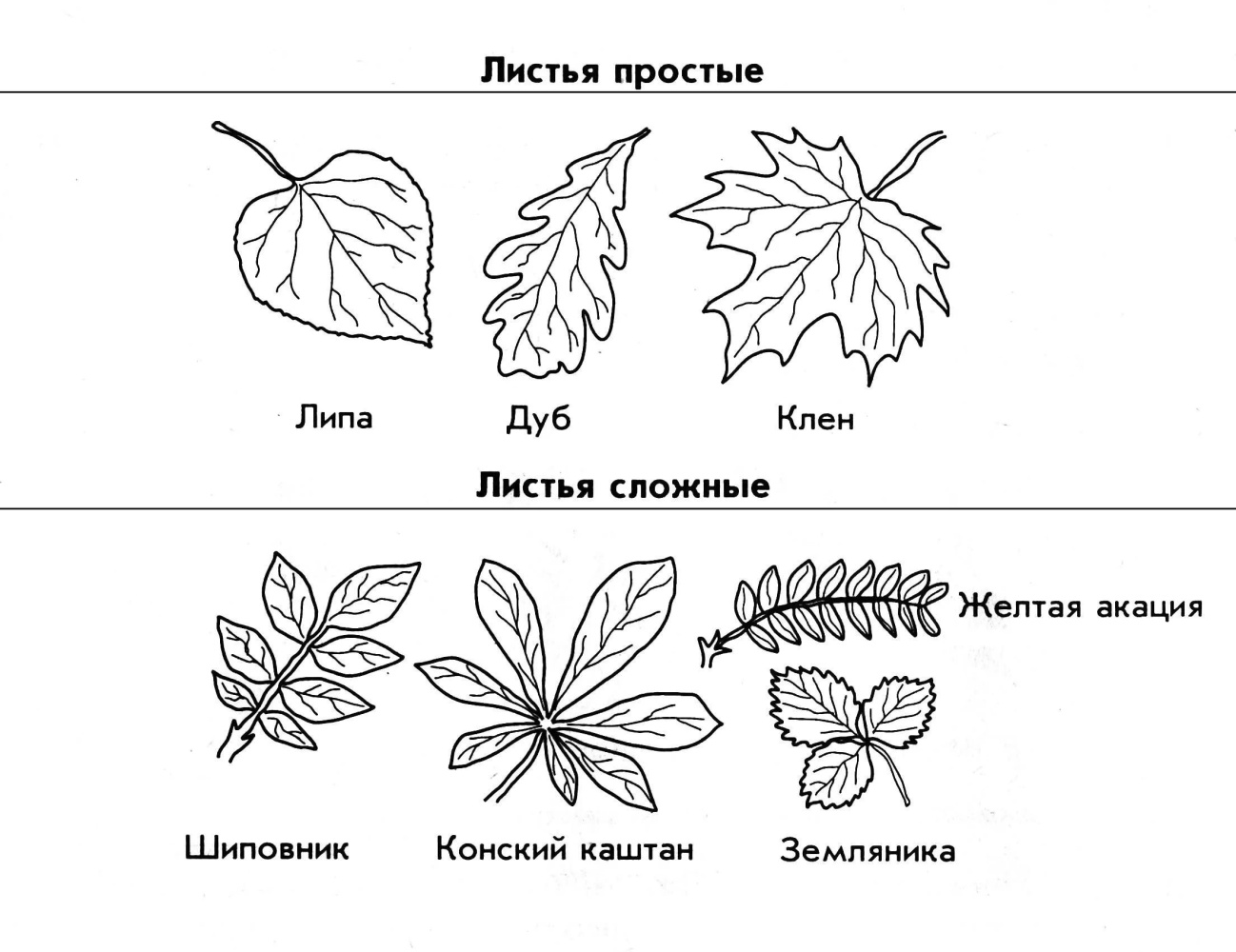 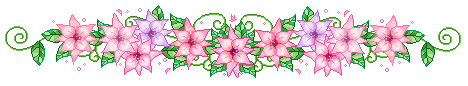 [Speaker Notes: Составление рассказа о осени.
Отгадать стихотворение.  (Я рубашку сшила мишке….)]
Мнемотехнику можно использовать при 
Составление описательного рассказа
 (овощи и фрукты по схеме)
Рассказывание сказок используя
мнемоквадраты, по мнемодорожкам
Разучивание стихотворений
Составление рассказов
Проговаривание скороговорок, заучивание потешек.
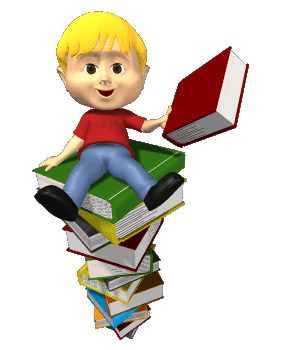 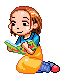 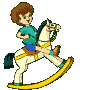 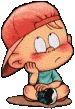 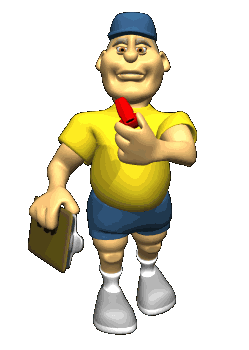 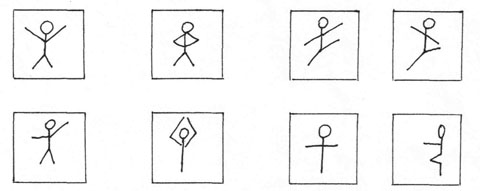 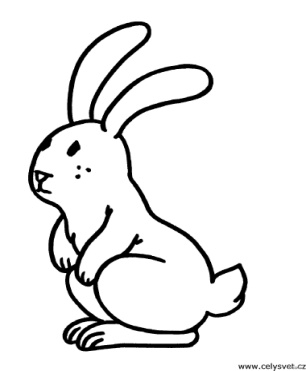 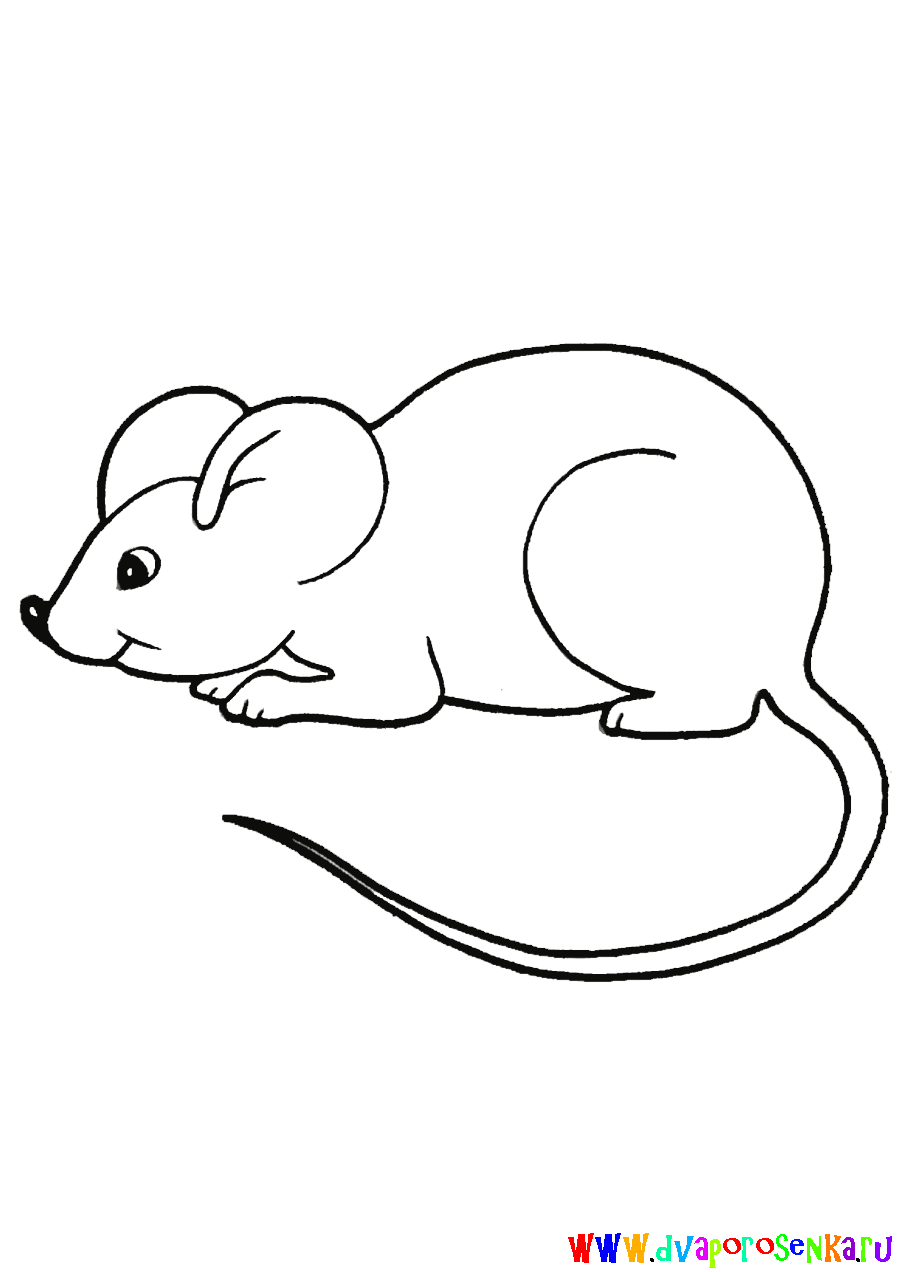 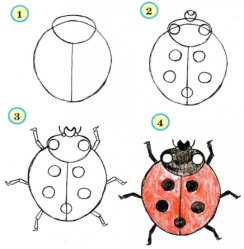 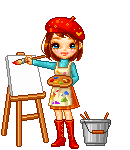 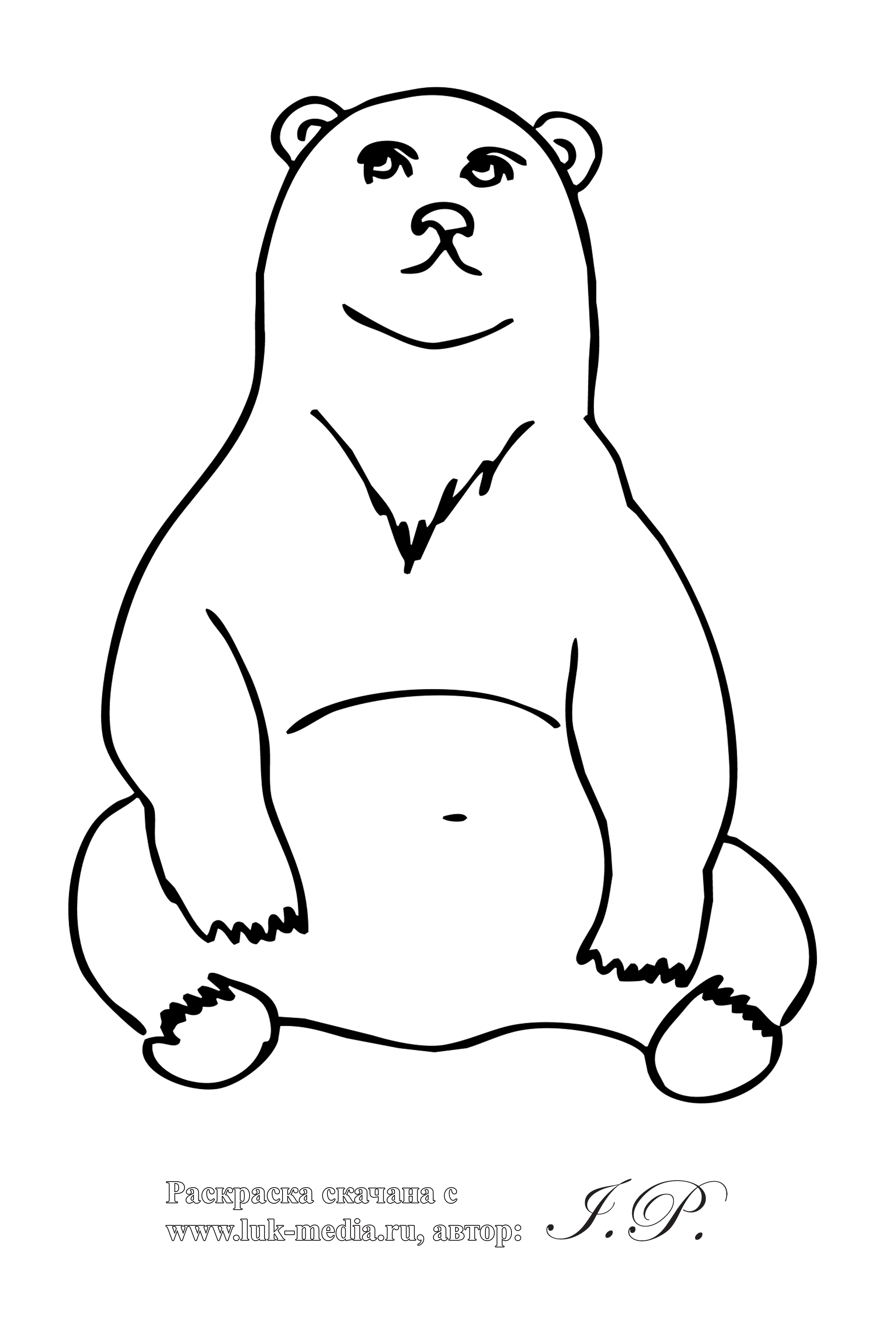 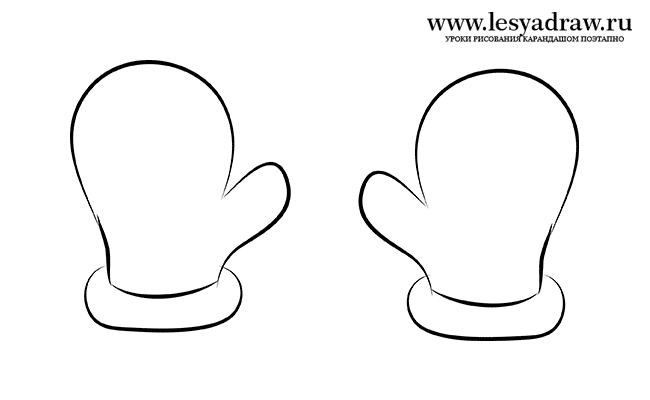 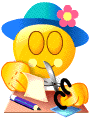 Дома Мышка, дома Зайчик.
Только Мишки дома нет!
Ведь Медведь большой, ты знаешь!
В варежку ему не влезть!
[Speaker Notes: Мнемоквадраты и  таблицы встречаются в различных видах деятельности ( ИЗО, ФИЗО, ЗВУКОВОЙ КУЛЬТУРЕ РЕЧИ, АППЛИКАЦИИ, ЛЕПКЕ …)]
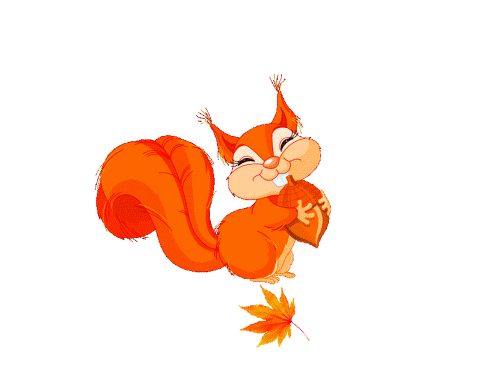 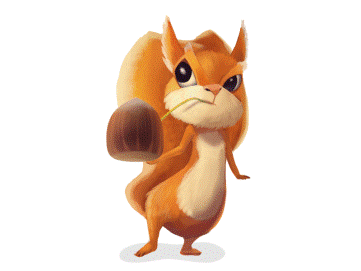 Пересказ рассказа «Белкины проделки»
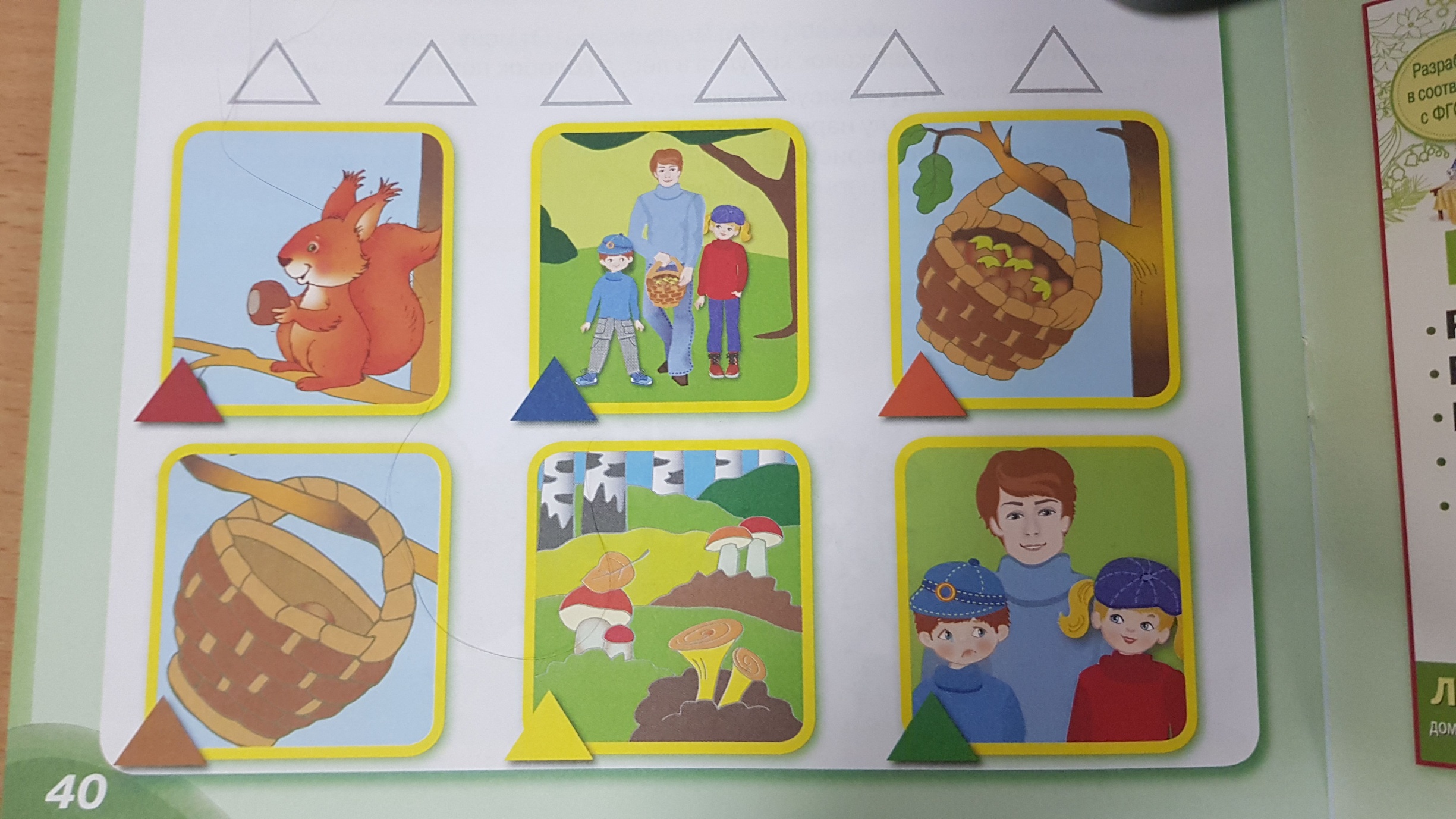 [Speaker Notes: Так же можно использовать при пересказе в старших группах.
Читается рассказ «Белкины проделки». Задаются вопросы по содержанию.  Затем определяется последовательность картинок  (визуальный контроль цветовыми треугольниками).]
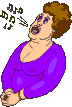 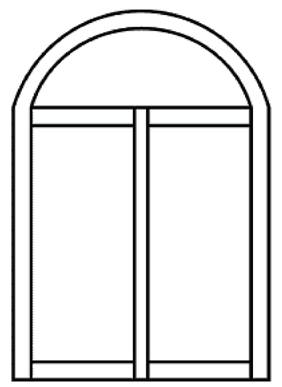 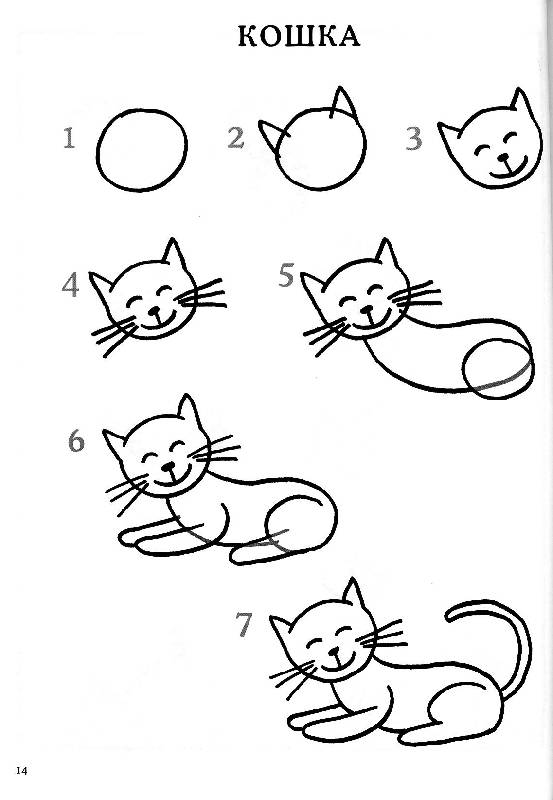 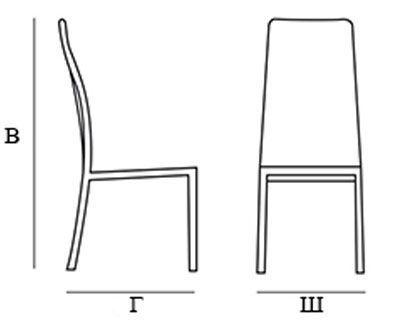 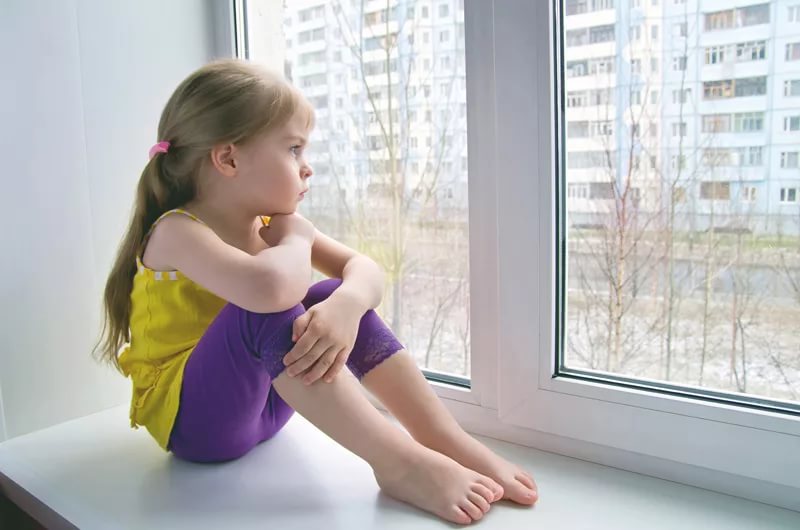 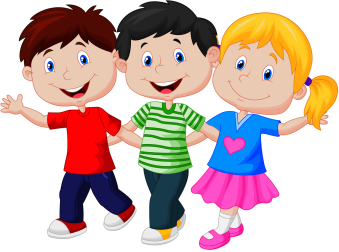 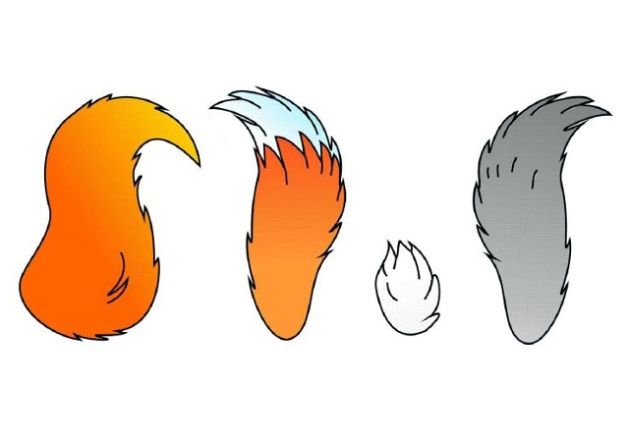 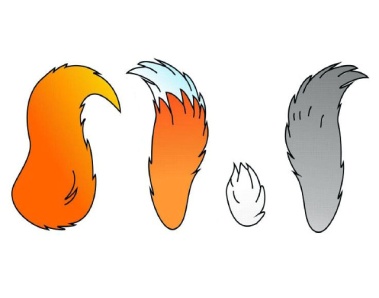 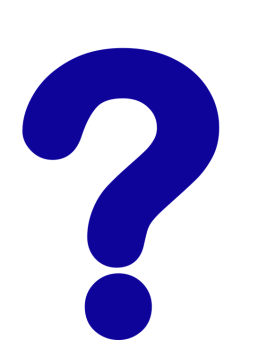 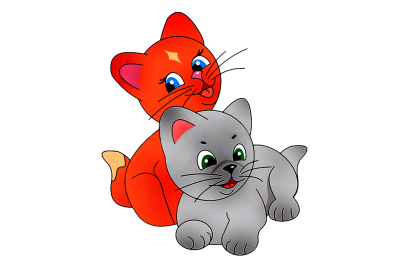 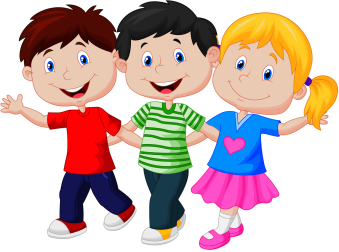 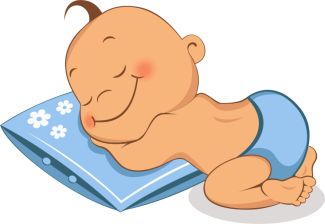 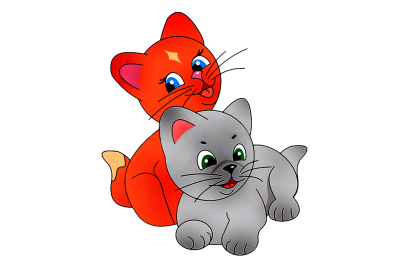 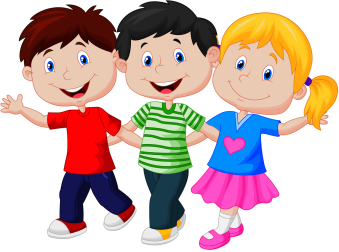 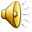 [Speaker Notes: Для малышей можно использовать в разучивании песенки «Серенькая кошечка» 
На 1  образец песни (все слова)
На 2 через слово
На 3 только первое слово
На 4 закрепление (варианты: без слов убавить звук  или со словами)]
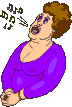 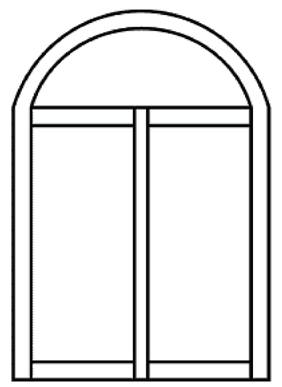 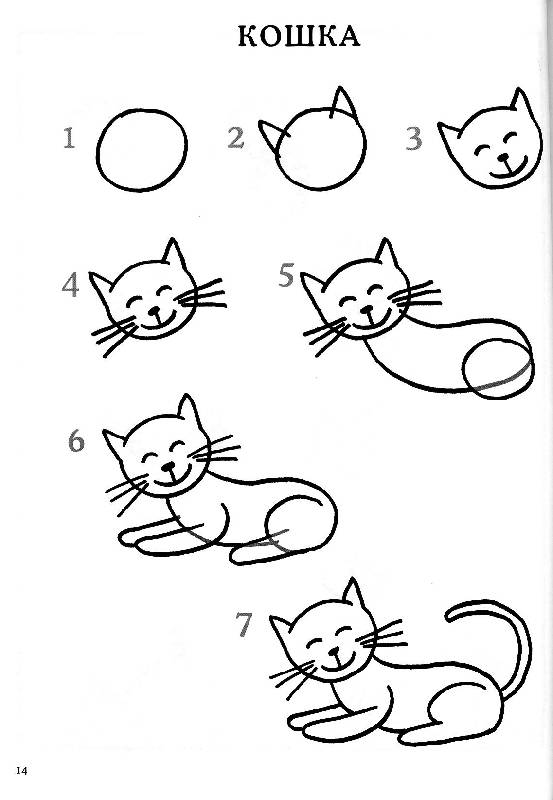 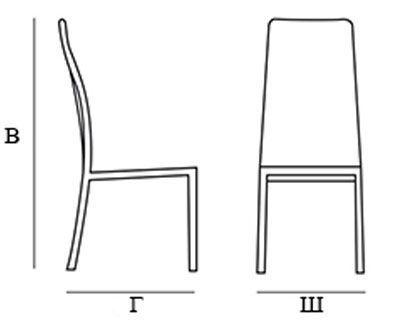 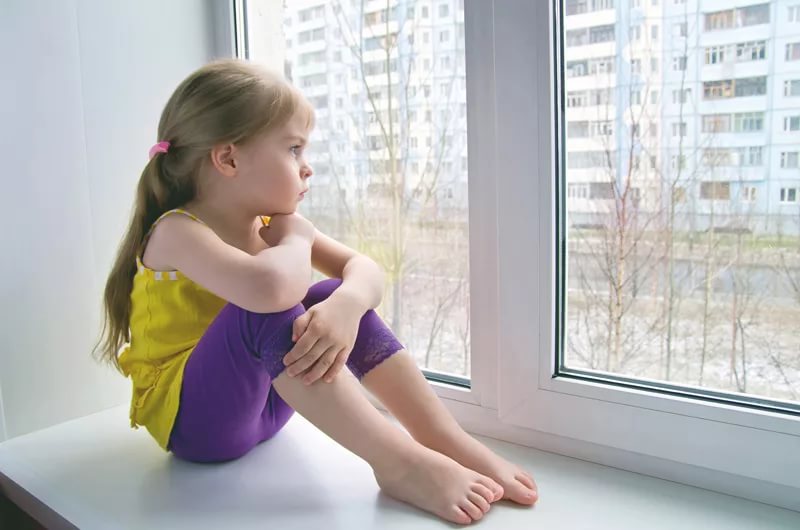 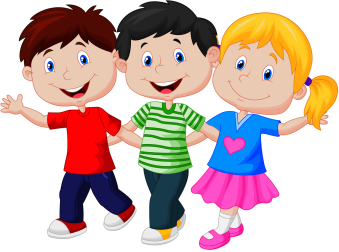 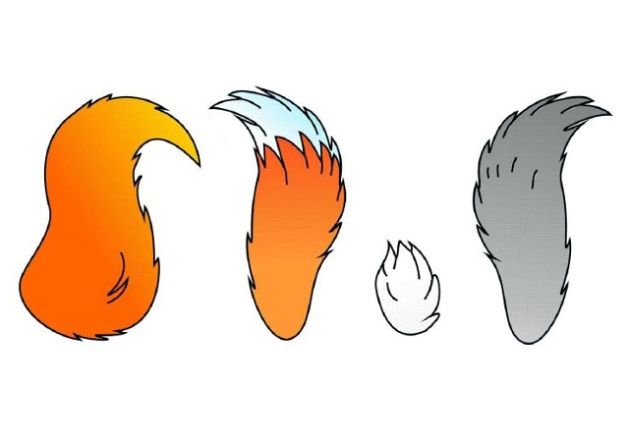 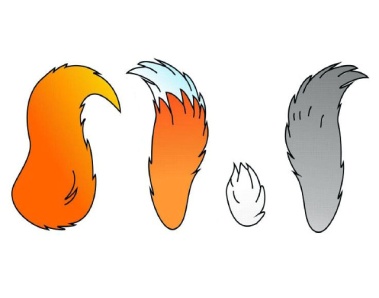 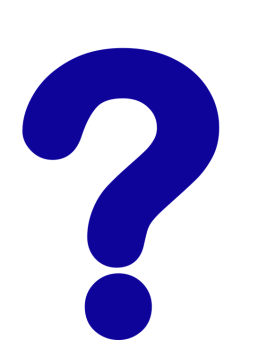 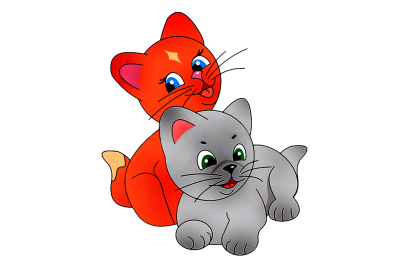 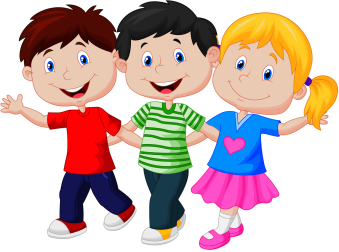 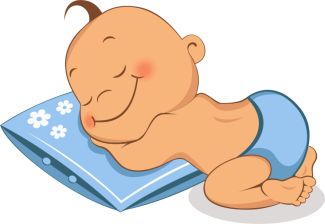 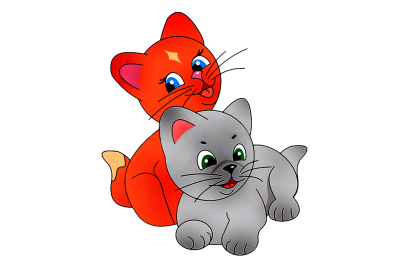 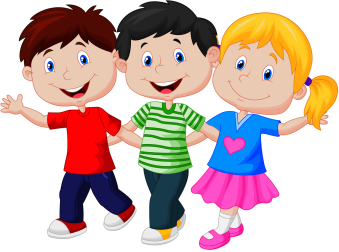 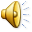 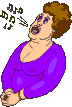 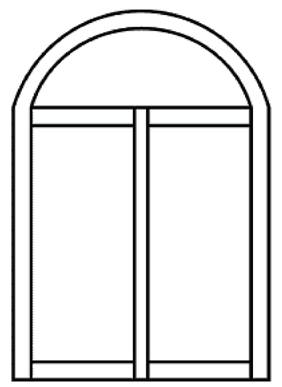 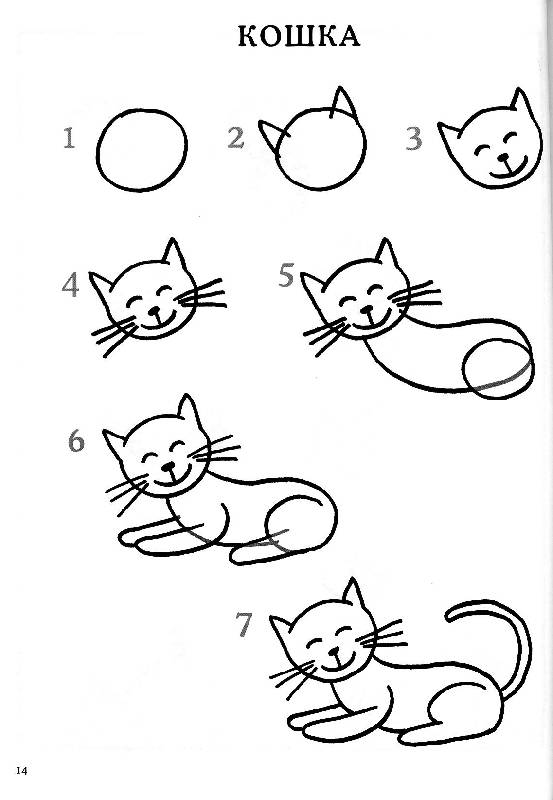 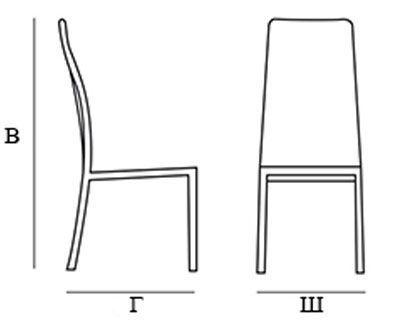 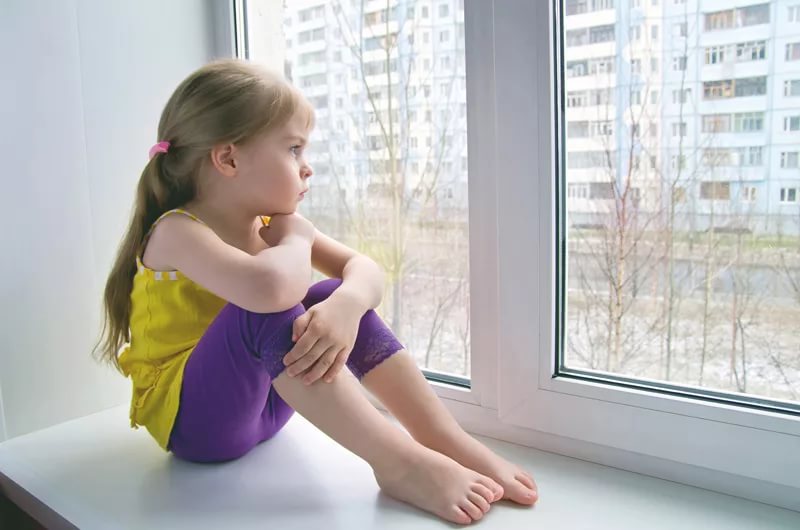 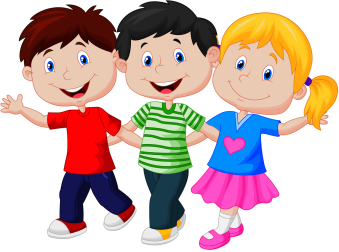 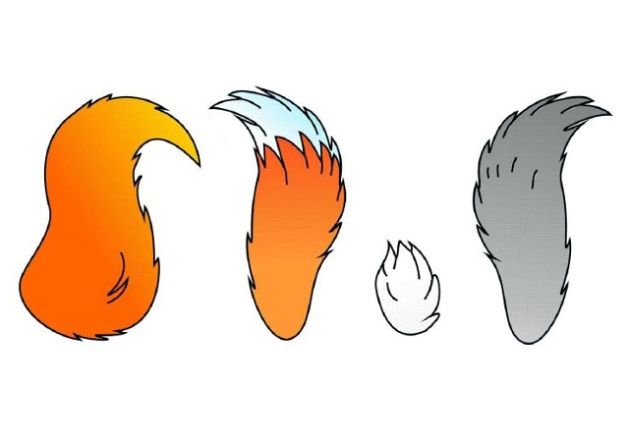 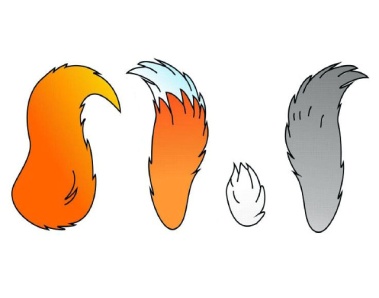 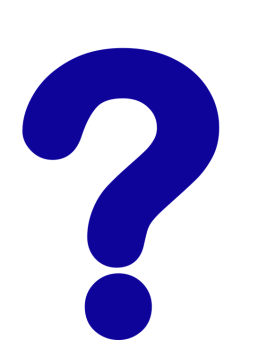 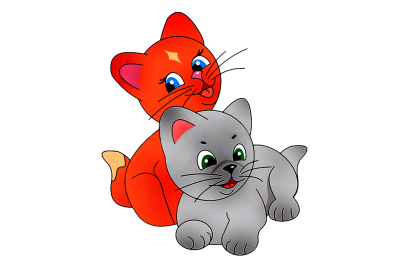 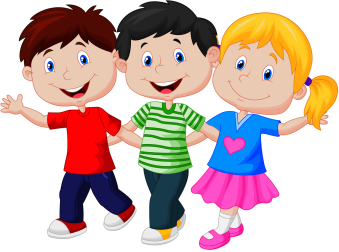 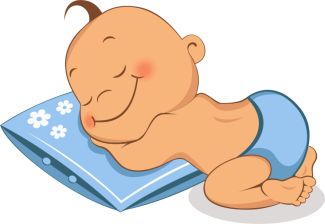 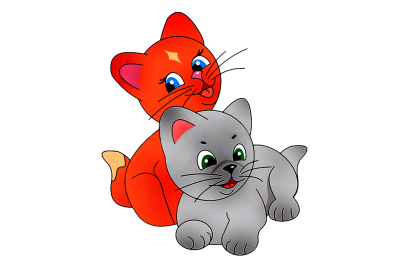 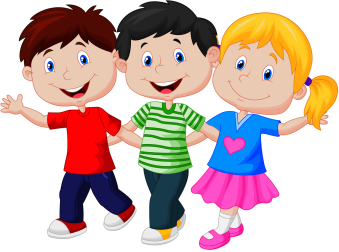 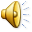 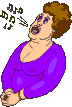 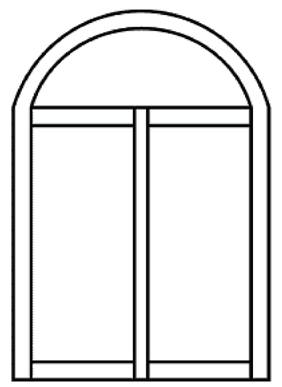 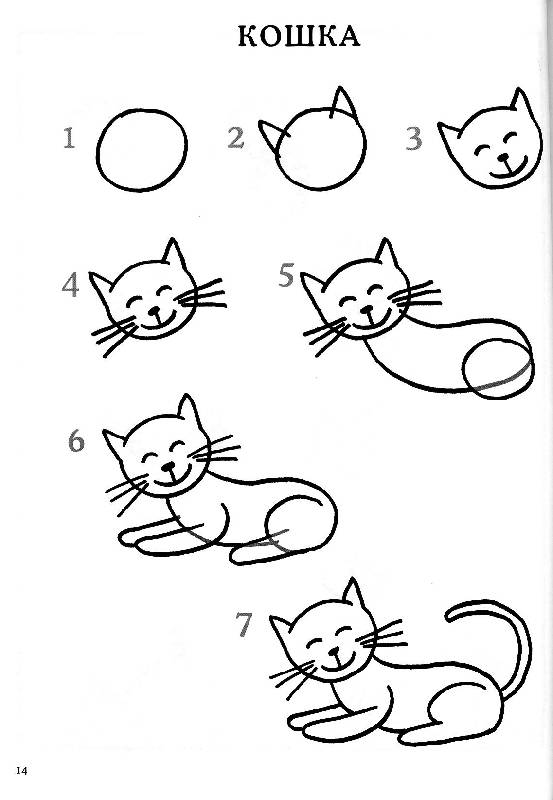 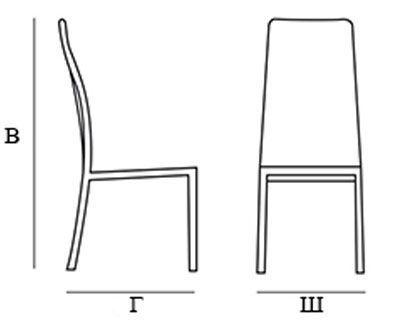 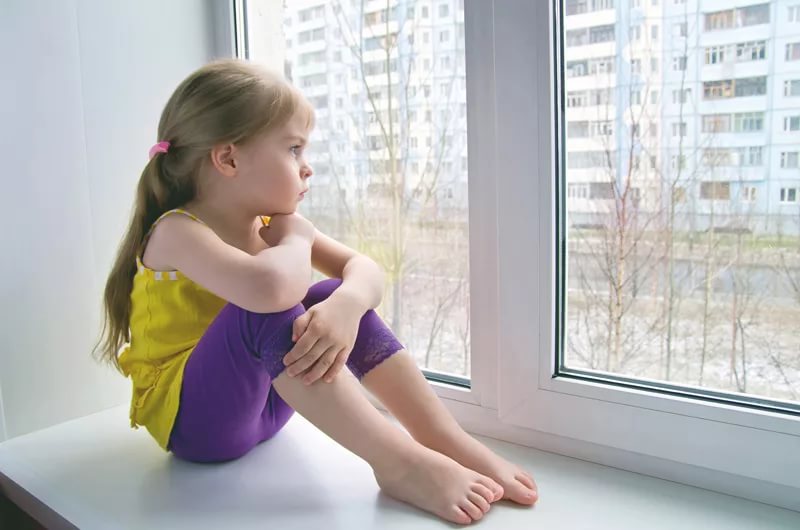 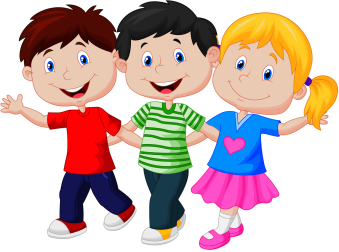 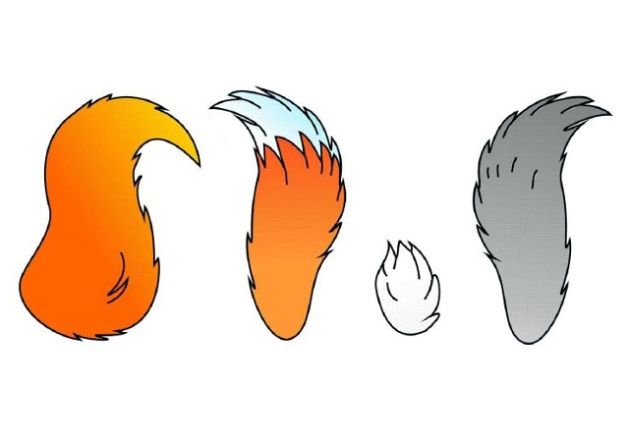 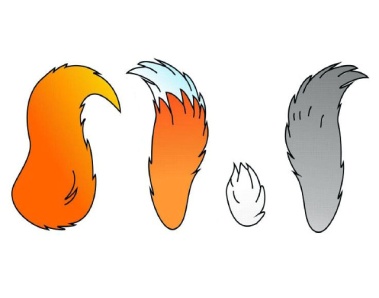 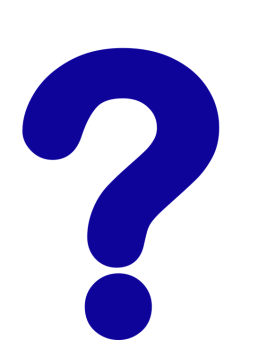 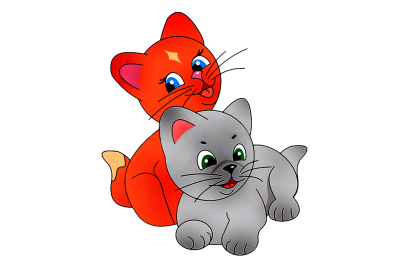 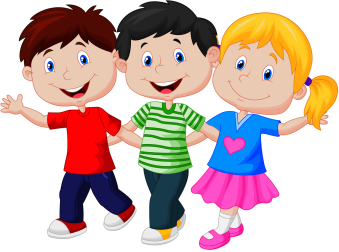 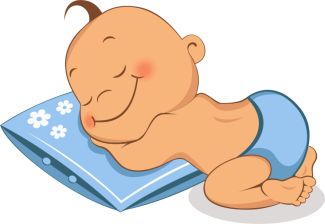 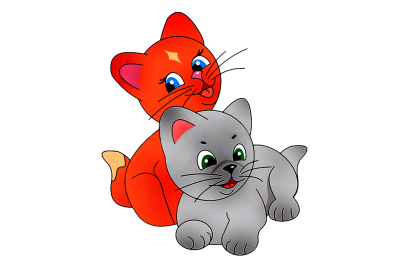 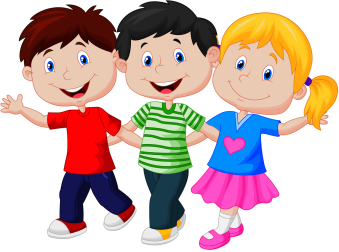 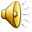